Arena Blended Connected (ABC) curriculum design workshop
Kursets læringsformer
Kurs: 
Nytt kurs:  
Kursansvarlig:
Kursteam:
Rådgiver for læringsdesign: 
Workshop dato:
1. Marker hva slags læringsformer som blir brukt i kurset nå og i hvilken grad (ved workshopstart: med blå farge).
2. Marker hva slags læringsformer som skal bli brukt i framtiden (ved workshopslutt: med rød farge)
Tilegnelse
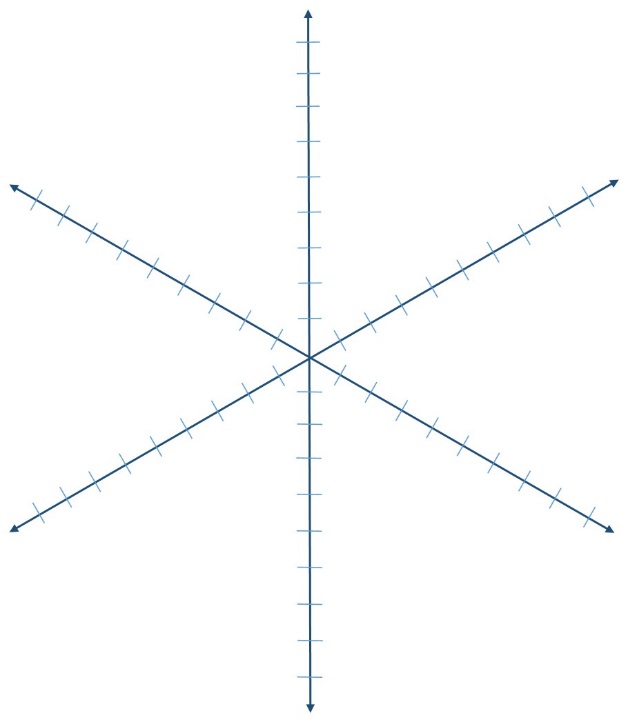 Produksjon
Samarbeid
Oppsummering av kurset
Oppsummer kursets innhold i en eller to setninger. 
Formuler så kort og konkret som mulig hva deltakerne får ut av dette kurset. (Lengde av en Twitter-melding)
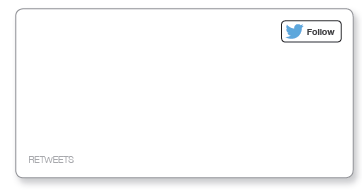 Diskusjon
Øvelse
Undersøkelse
Kursets blendingsgrad
1. Marker kursets nåværende blendingsgrad (ved workshopstart: med blå farge)
2. Marker kursets framtidige blendingsgrad (ved workshopslutt: med rød farge)
face to face
online
Basert på: Learning types, Diana Laurillard, IoE 2012. Connected Curriculum, Dilly Fung, CALT, 2014.  ABC curriculum design workshop and resources, Clive Young and Natasa Perovic, Digital Education, UCL, 2015